STEWARDSHIP
Awareness and education
Stewardship opportunities
Adoption of stewardship
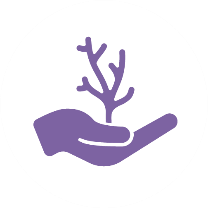 GOVERNANCE
SUSTAINABLE USE
Integrated knowledge & reporting
Inclusive decision making
Institutional connectivity
Adaptive management
Socio-economic values within ecological limits
Best practice
Adaptive                         capacity
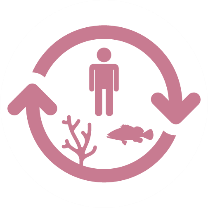 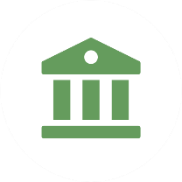 ECONOMIC            SOCIAL                INSTITUTIONAL            CULTURAL
HUMAN DIMENSIONS OF THE REEF
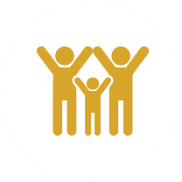 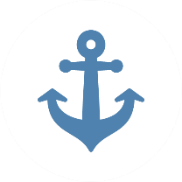 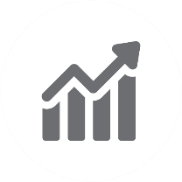 CONNECTION 
TO THE REEF
HERITAGE
Historic heritage
Aesthetics
CONTEXT
Wellbeing
Pride, attachment and identity
Demographic stability
Security
Economic viability
Income and Equity
Employment